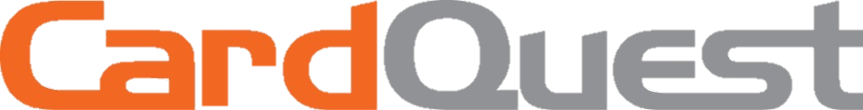 Goods & Services: How to Create a Report
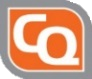 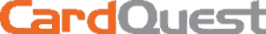 Goods & Services Expense Report Entry
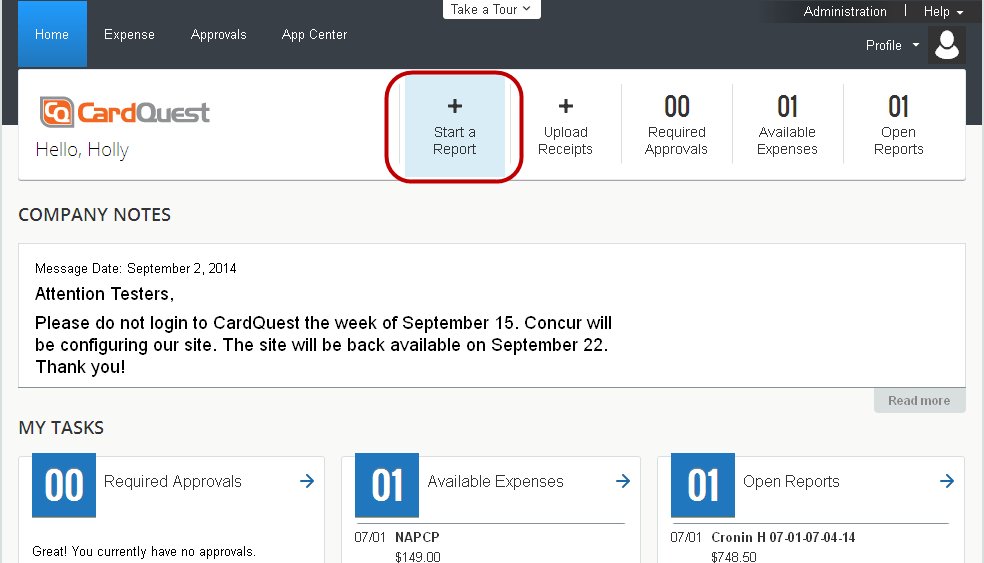 Start a Report
Goods & Services Expense Report Entry
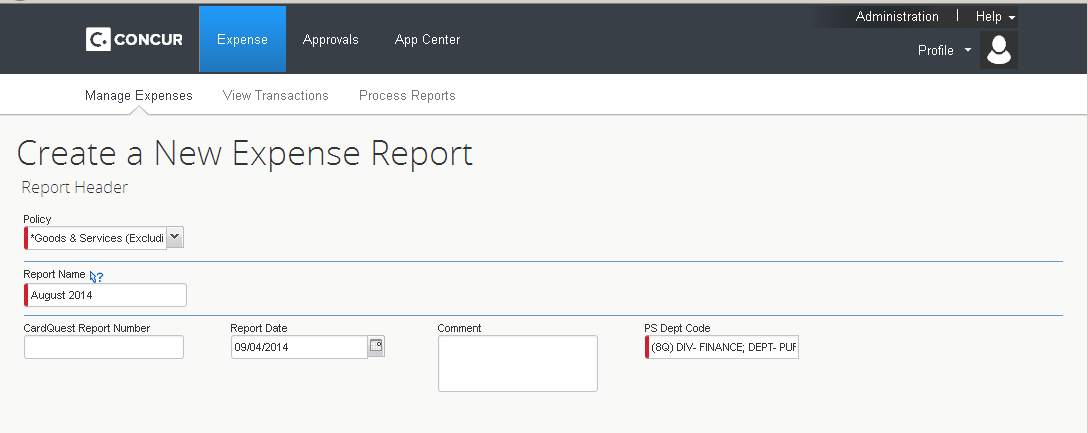 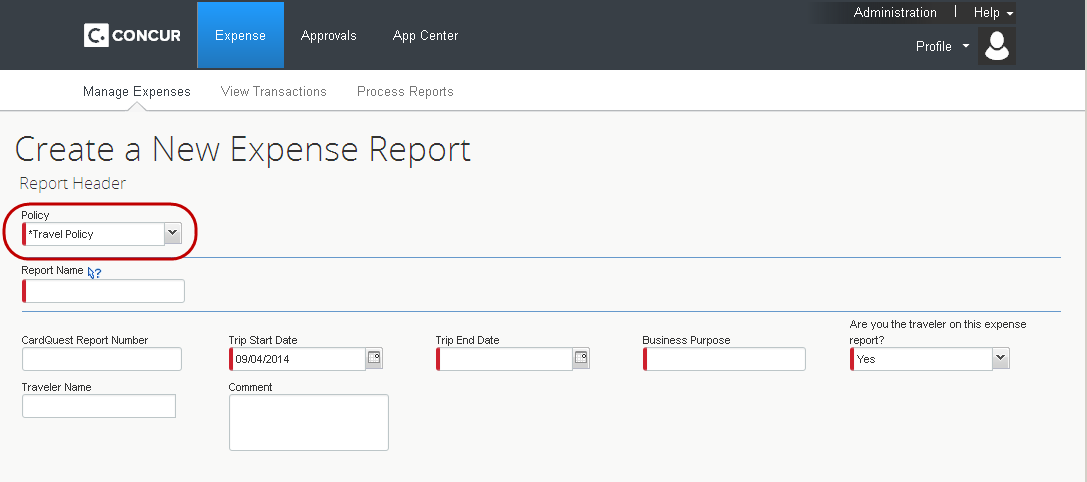 2.
Select Goods & Services Policy
1.
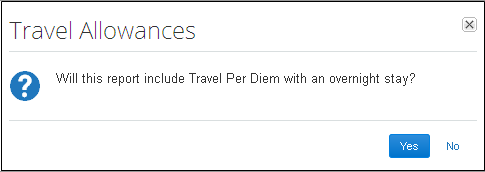 Pop Up Window
3.
Travel Allowance window- select No
Goods & Services Expense Report Entry: Moving Charges
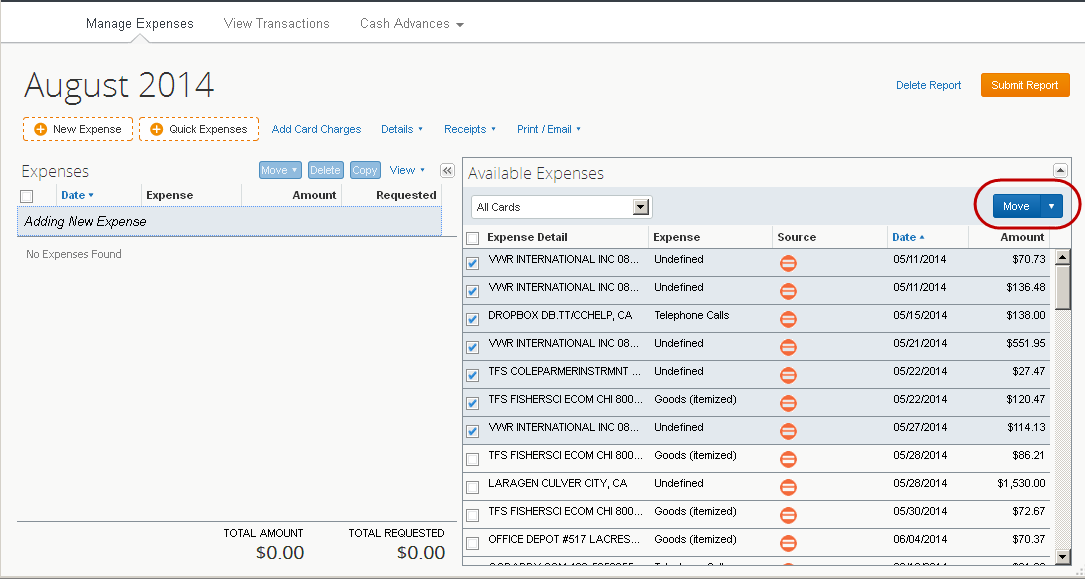 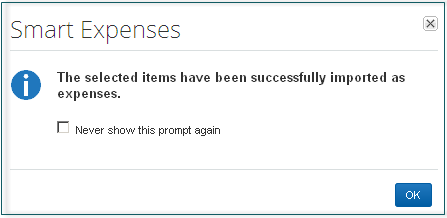 Pop Up Window
Goods & Services Expense Report Entry
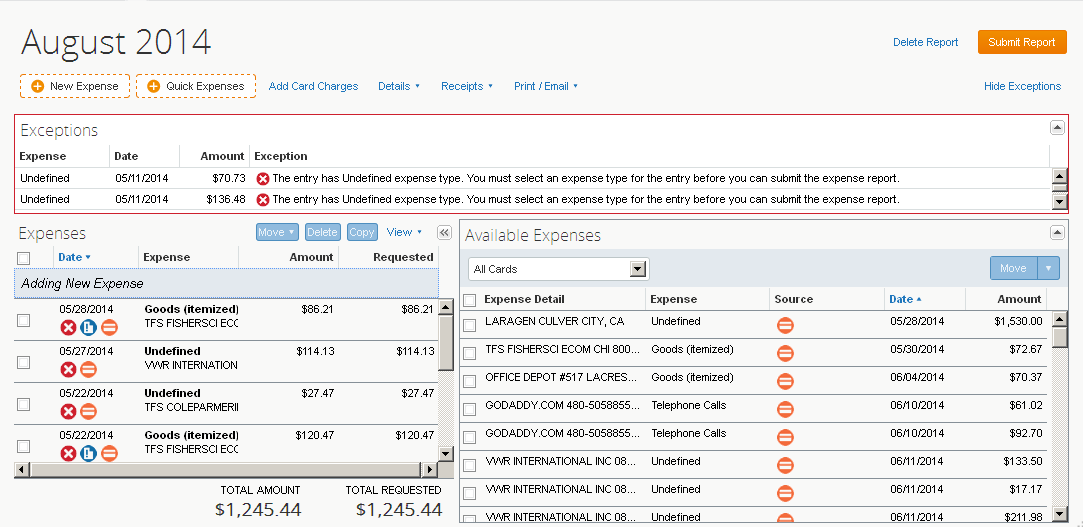 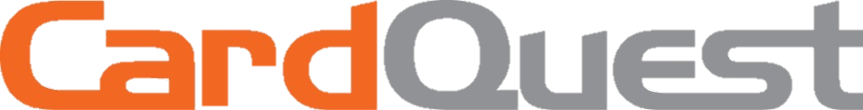 Contact: pcardservices@Caltech.edu for any questions or concerns on your P-Card needs (Replacement, Fraud, G&S assistance). 
If you have travel concerns please contact Travel Services at TravelServices@Caltech.edu
P- Card Webpage: https://procurement.caltech.edu/p-card 
You will need to log in, only accessible with Caltech Credentials

Training User Guides: https://procurement.caltech.edu/training

 P-Card Policy: https://procurement.caltech.edu/documents/14080/P-Card_policy_-_U.S._Bank_7-31-20.pdf 

Forms: https://procurement.caltech.edu/quick-links/quick-links-forms